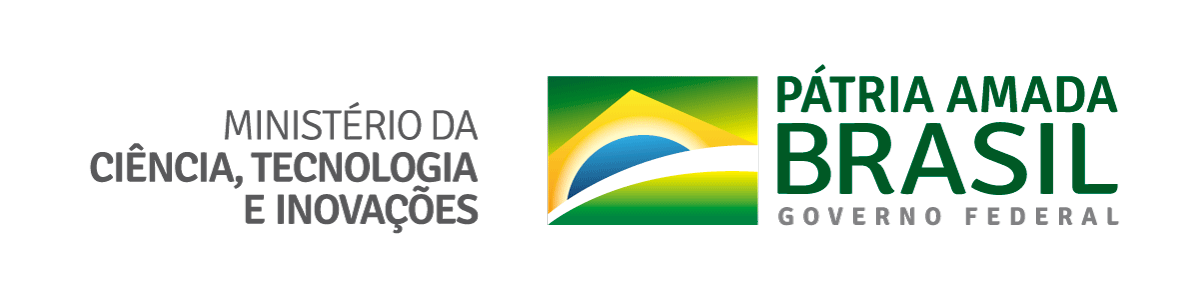 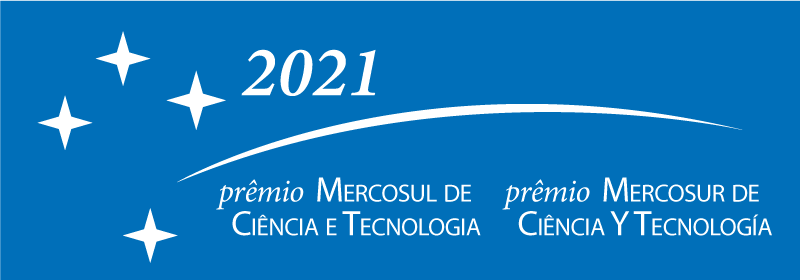 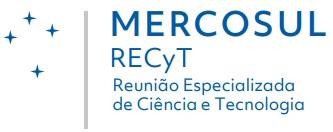 PRÊMIO MERCOSUL DE 
CIÊNCIA E TECNOLOGIA

Edição 2021 – TECNOLOGIAS ASSISTIVAS
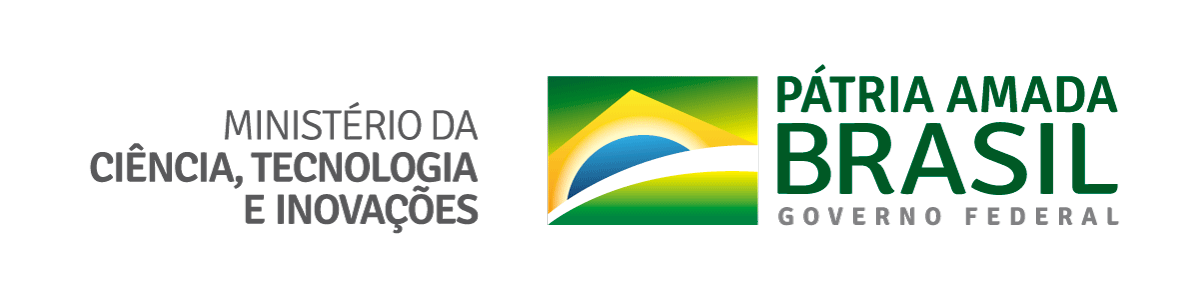 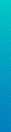 TECNOLOGIAS ASSISTIVAS
A Lei nº 13.146/2015, conhecida como a Lei Brasileira de Inclusão da Pessoa com Deficiência, explicita o conceito de TECNOLOGIAS ASSISTIVAS como:


“produtos, equipamentos, dispositivos, recursos, metodologias, estratégias, práticas e serviços que objetivem promover a funcionalidade, relacionada à atividade e à participação da pessoa com deficiência ou com mobilidade reduzida, visando à sua autonomia, independência, qualidade de vida e inclusão social”.
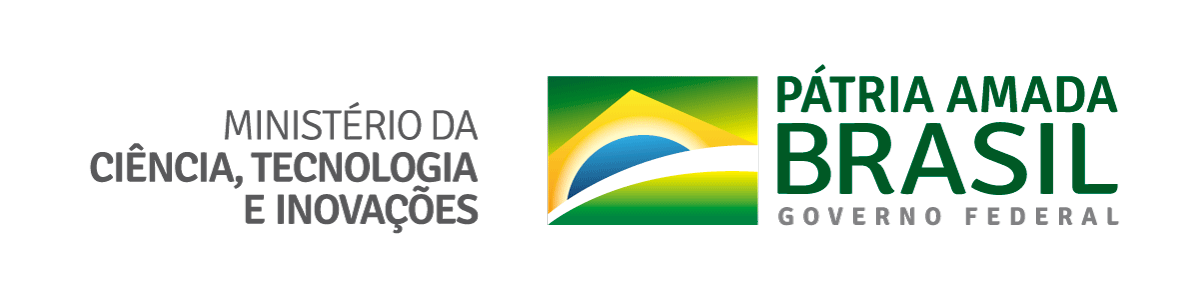 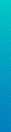 ALGUNS EXEMPLOS
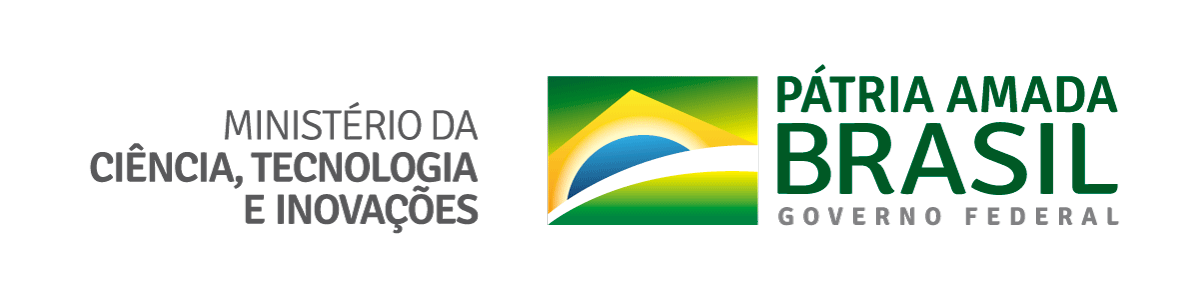 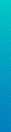 ALGUNS EXEMPLOS
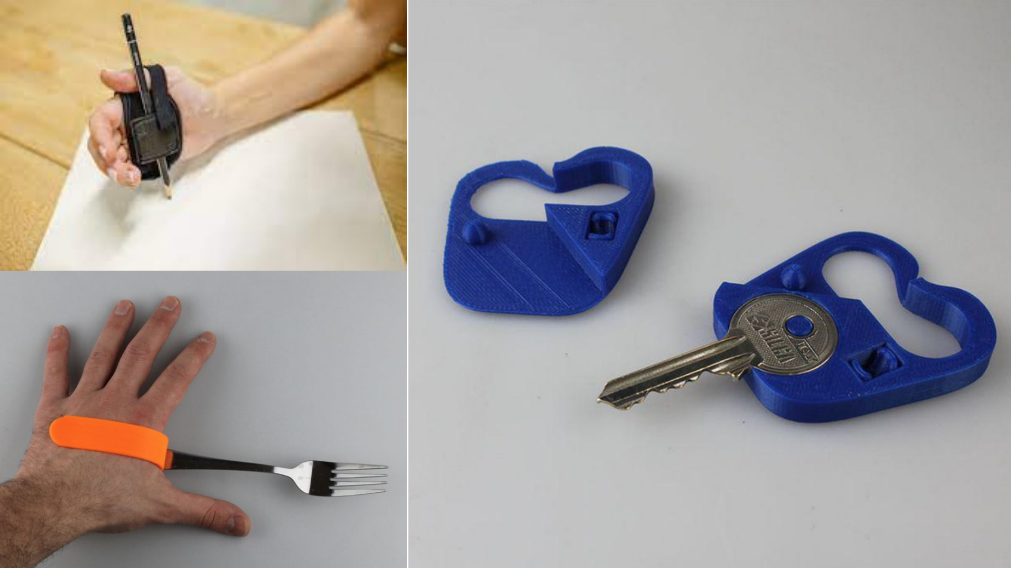 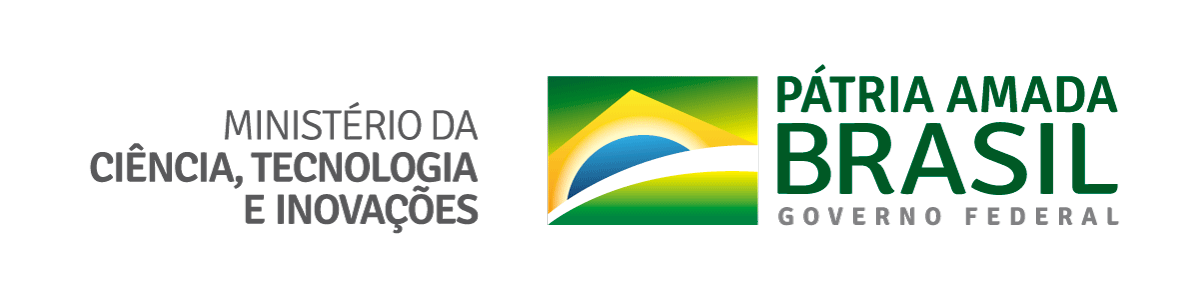 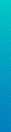 ALGUNS EXEMPLOS
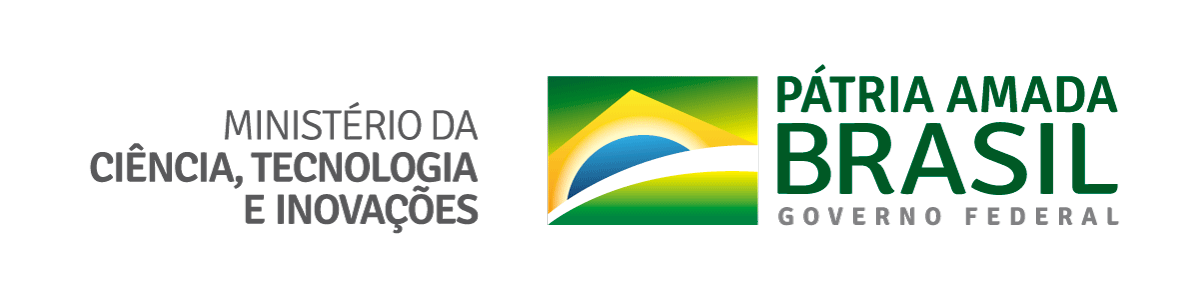 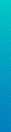 ALGUNS EXEMPLOS
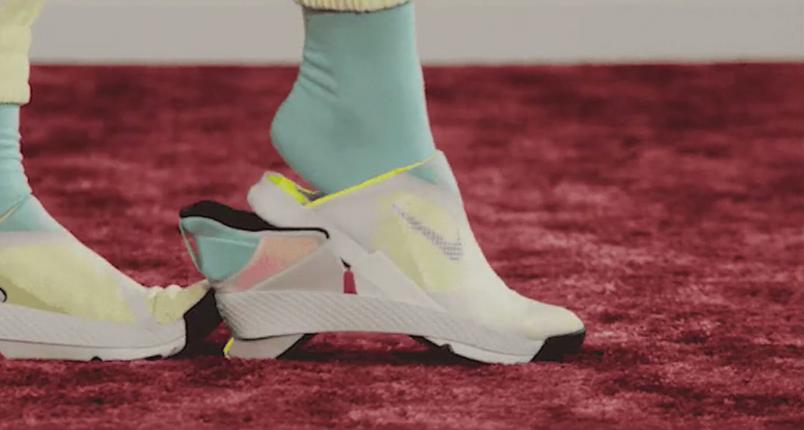 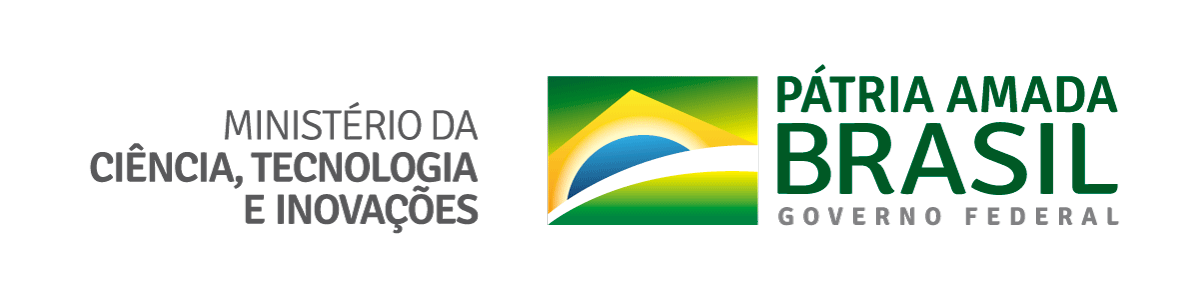 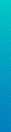 LINHAS DE PESQUISA
1. SOLUÇÃO DIGITAL COMO TECNOLOGIA ASSISTIVA
UTILIZAÇÃO, REINVENÇÃO E INOVAÇÃO EM TECNOLOGIAS DIGITAIS, TAIS COMO INTELIGÊNCIA ARTIFICIAL, INTERNET DAS COISAS, COMPUTAÇÃO EM NUVEM E OUTRAS, COMO SOLUÇÕES NA ÁREA DE TECNOLOGIA ASSISTIVA.
2.  INOVAÇÃO EM TECNOLOGIA ASSISTIVA
DESENVOLVIMENTO TECNOLÓGICO E INOVAÇÃO EM TECNOLOGIA ASSISTIVA, TENDO COMO OBJETIVO A SUPERAÇÃO DOS DESAFIOS MELHORIA DA QUALIDADE DE VIDA E A INCLUSÃO PRODUTIVA DA PARCELA DA SOCIEDADE USUÁRIA DESTAS TECNOLOGIAS.
3.  PROTÓTIPOS, PRODUTOS E SERVIÇOS DE TECNOLOGIA ASSISTIVA
DESENVOLVIMENTO E APRIMORAMENTE DE PROTÓTIPOS, PRODUTOS E SERVIÇOS DE BASE TECNOLÓGICA DESTINADOS MELHORIA DA QUALIDADE DE VIDA, ATIVIDADE FÍSICA E SUPERAÇÃO DOS DESAFIOS DA PARCELA DA SOCIEDADE USUÁRIA DESTAS TECNOLOGIAS.
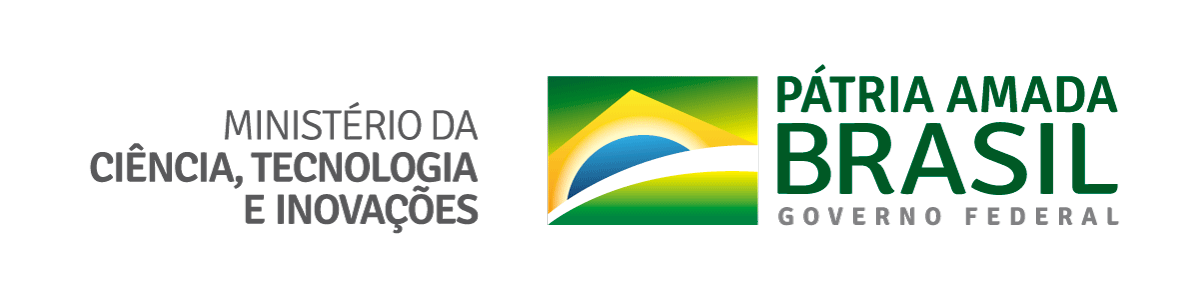 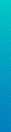 LINHAS DE PESQUISA
4.  TECNOLOGIA ASSISTIVA, SAÚDE E PROTEÇÃO SOCIAL
TECNOLOGIA ASSISTIVA COMO FERRAMENTA DE MONITORAMENTO, REMEDIAÇÃO E PREVENÇÃO DE ENFERMIDADES, COMBATE E CONTROLE DE ENDEMIAS, EPIDEMIAS E PANDEMIAS; E  ENVELHECIMENTO DA POPULAÇÃO.
5.  TECNOLOGIA ASSISTIVA E DOENÇAS RARAS
DESENVOLVIMENTO E INOVAÇÃO EM TECNOLOGIA ASSISTIVA DESTINADOS A  MELHORIA DA QUALIDADE DE VIDA, SUPERAÇÃO DOS DESAFIOS E INCLUSÃO PRODUTIVA DA PARCELA DA SOCIEDADE ACOMETIDA POR DOENÇA RARAS.
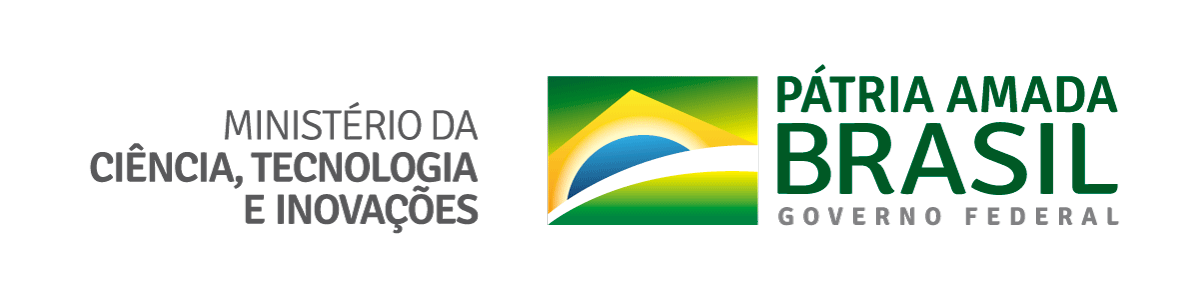 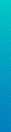 CRONOGRAMA
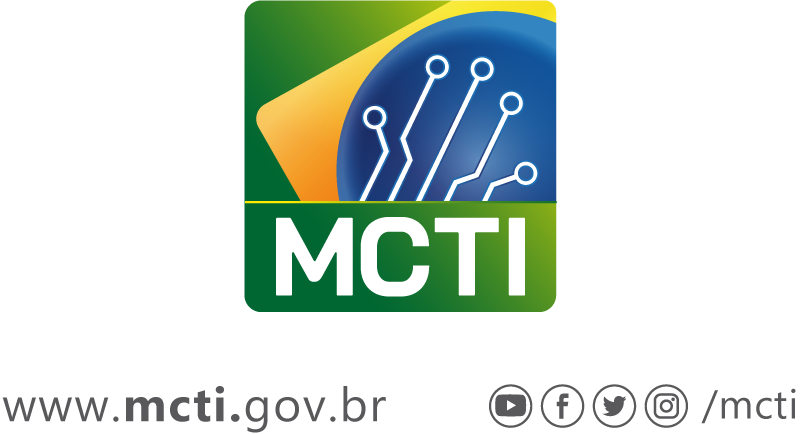